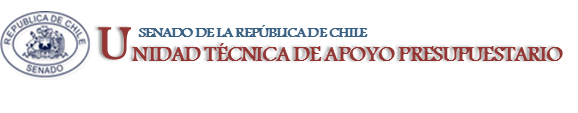 EJECUCIÓN ACUMULADA DE GASTOS PRESUPUESTARIOSAL MES DE DICIEMBRE DE 2019PARTIDA 01:PRESIDENCIA DE LA REPÚBLICA
Valparaíso, abril 2020
EJECUCIÓN DE GASTOS A DICIEMBRE DE 2019 PARTIDA 01 PRESIDENCIA DE LA REPÚBLICA
Principales hallazgos
El presupuesto 2019 de esta Partida ascendió a $19.535 millones y está integrado sólo por el Programa 01 Presidencia de la República. 
Para 2019, el presupuesto inicial de la Presidencia presentó una variación real de -2,4% respecto del año 2018 (Inicial + reajustes + leyes especiales + ajuste fiscal)
El Presupuesto 2019 se distribuyó en: 40% a Gastos en Personal, 37% para Bienes y Servicios de Consumo, y 20% a Transferencias Corrientes destinadas a “Apoyo Actividades Presidenciales”
2
EJECUCIÓN DE GASTOS A DICIEMBRE DE 2019 PARTIDA 01 PRESIDENCIA DE LA REPÚBLICA
Principales hallazgos
El presupuesto 2019 de $19.535 millones, al mes de diciembre, presentó modificaciones presupuestarias que incrementaron la autorización de gastos en 7,2%, es decir $1.420 millones. Este mayor presupuesto se destinó a: deuda flotante, que corresponde a operaciones del año anterior, por $765 millones; Gastos en Personal $132 millones por reajustes y otros; Prestaciones de Seguridad Social por $515 millones que se explican por jubilaciones y retiros; incremento en el gasto para Máquinas y Equipos en $184 millones. Además, se observó una disminución en os siguientes Items: Bienes y Servicios de Consumo por -$150 millones y rebaja en Vehículos por -$40 millones.
En el mes de diciembre, la ejecución de la Partida 01 Presidencia de la República fue de $2.357 millones, equivalente a un 11,2% respecto del presupuesto vigente. Este ejecución es inferior a la registrada en el mismo período del año anterior.
3
EJECUCIÓN DE GASTOS A DICIEMBRE DE 2019 PARTIDA 01 PRESIDENCIA DE LA REPÚBLICA
Principales hallazgos
El gasto acumulado a diciembre de la Partida asciende a $ 19.367 millones, equivalente a un 92,4% del presupuesto vigente. El comportamiento del gasto a la fecha muestra un avance inferior al obtenido en la misma fecha de los años 2017 y 2018. (99,2% y 97,1%, respectivamente).
4
EJECUCIÓN DE GASTOS A DICIEMBRE DE 2019 PARTIDA 01 PRESIDENCIA DE LA REPÚBLICA
Principales Hallazgos
Líneas programáticas y contenidos de la Ley de Presupuesto 2019 (identifican prioridades en las actividades de la Presidencia). 
Gastos de Soporte: $15.591 millones. Corresponde al 80% del total de presupuesto anual de la Partida y está conformado por: Gastos en Personal, Bienes y Servicios de Consumo, y Adquisición de Activos No Financieros.  

Estos gastos están destinados a la operación y mantención de los Palacios de la Moneda, Presidencial Cerro Castillo y Edificio Bicentenario, más lo requerimientos protocolares y de desplazamiento del Presidente de la República. Los gastos en bienes y servicios de consumo financian JUNIO gasto corriente en el Palacio de La Moneda y Cerro Castillo y el cambio de carpa de Patio Los Naranjos en Santiago y arriendo de equipos informáticos. 

Al mes de diciembre presenta un avance en su ejecución de $14.479 millones, equivalente a un 92,1% sobre el presupuesto vigente.
5
EJECUCIÓN DE GASTOS A DICIEMBRE DE 2019 PARTIDA 01 PRESIDENCIA DE LA REPÚBLICA
Líneas programáticas y contenidos de la Ley de Presupuesto 2019 (identifican prioridades en las actividades de la Presidencia). 

Gastos Reservados: Presidencia considera Gastos Reservados Ley 19.863, por $1.726 millones.

Apoyo a la Gestión Presidencial: $3.943 millones. Esta Transferencia Corriente financia a 100 profesionales contratados a honorarios que desarrollan labores de apoyo a las actividades presidenciales (programación, coordinación, etc.). 
Al mes de diciembre presenta una ejecución de $ 3.602 millones, equivalentes a un 91,4%  de avance.
6
EJECUCIÓN ACUMULADA DE GASTOS A DICIEMBRE DE 2019 PARTIDA 01 PRESIDENCIA DE LA REPÚBLICA
en miles de pesos 2019
Fuente: Elaboración propia en base  a Informes de ejecución presupuestaria mensual de DIPRES
7
EJECUCIÓN ACUMULADA DE GASTOS A DICIEMBRE DE 2019 PARTIDA 01, CAPITULO 01, PROGRAMA 01: PRESIDENCIA DE LA REPÚBLICA
en miles de pesos 2019
Fuente: Elaboración propia en base  a Informes de ejecución presupuestaria mensual de DIPRES
8